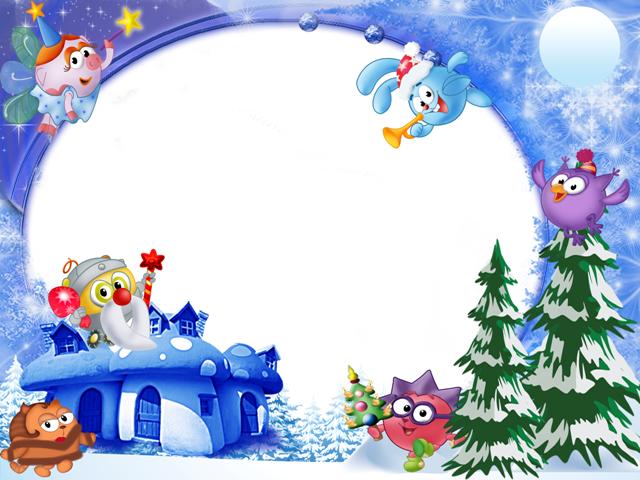 Игры со Смешариками
Что такое снег?
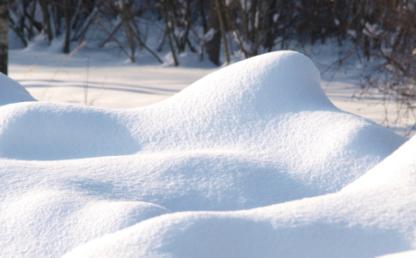 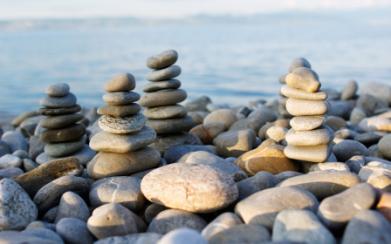 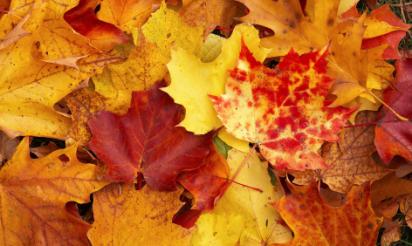 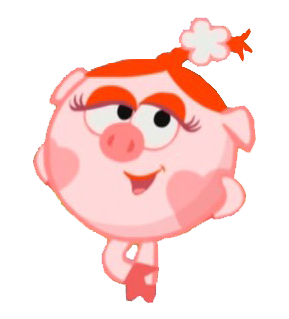 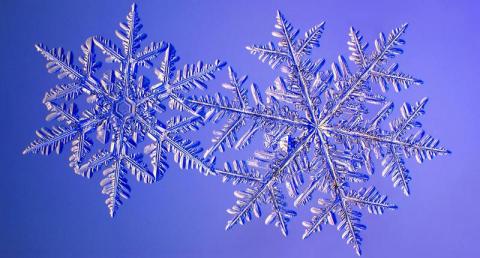 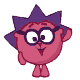 Что получиться, если…
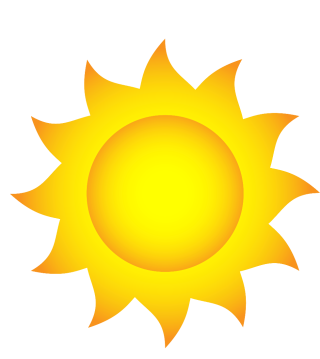 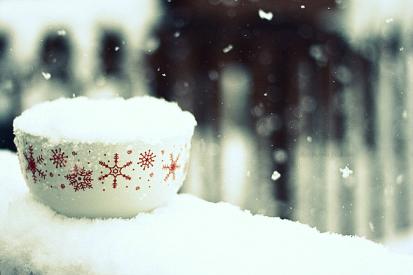 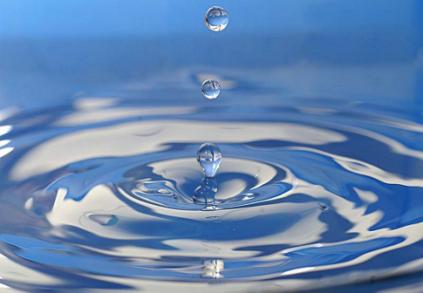 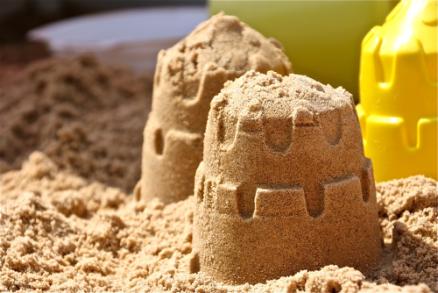 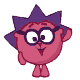 Что получиться, если…
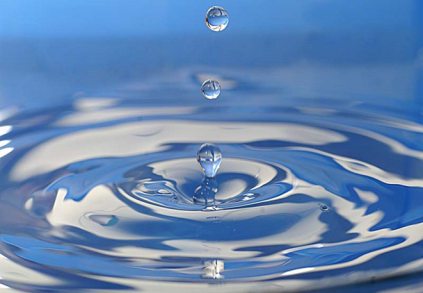 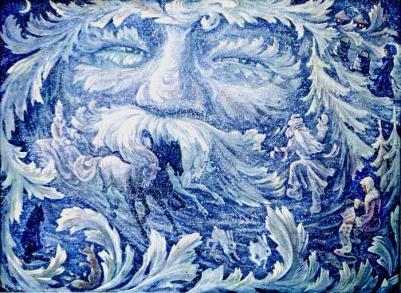 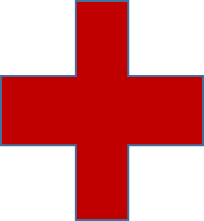 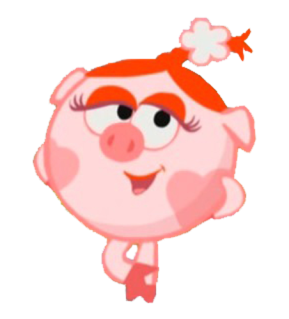 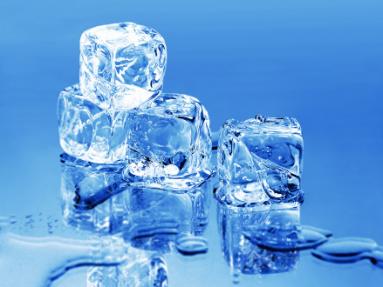 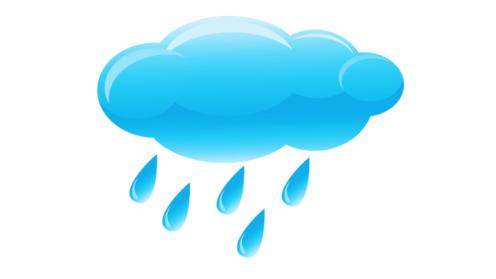 Что можно  сделать из снега?
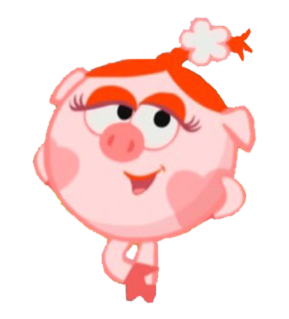 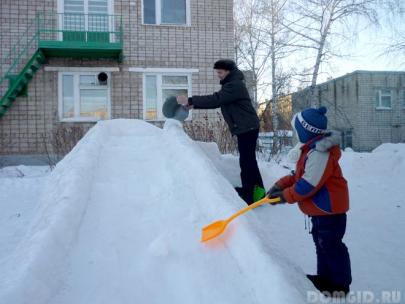 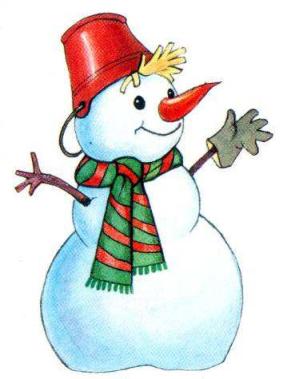 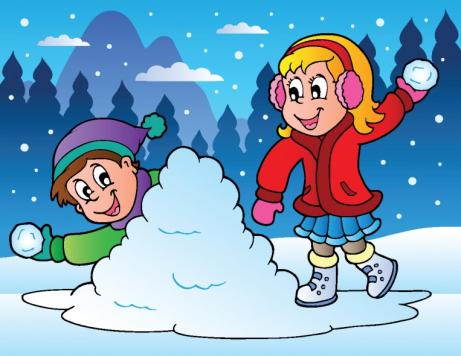 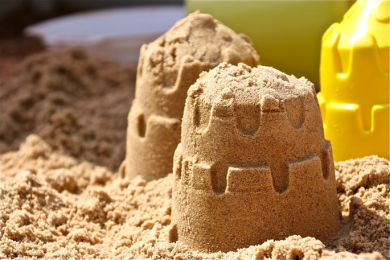 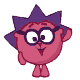 А со льдом?
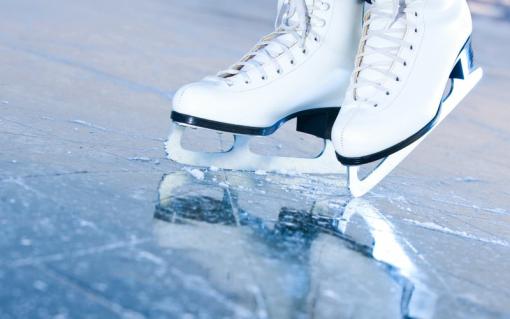 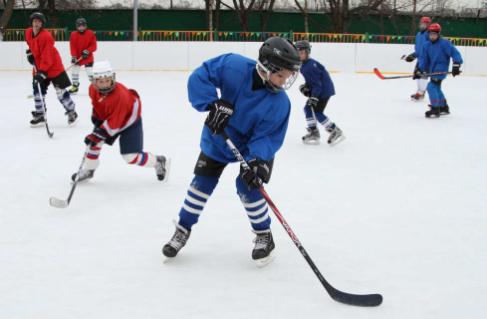 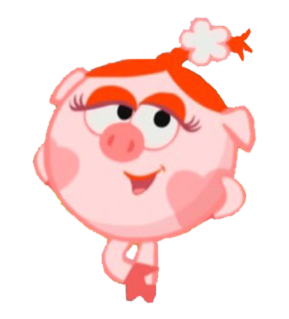 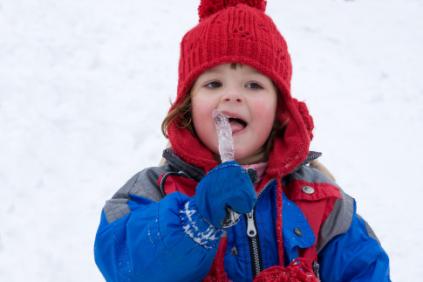 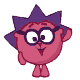 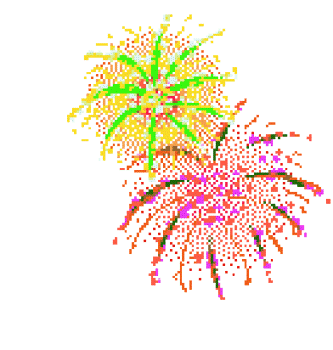 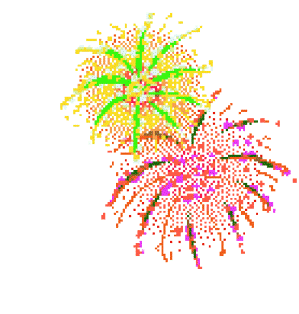 Спасибо, ребята!
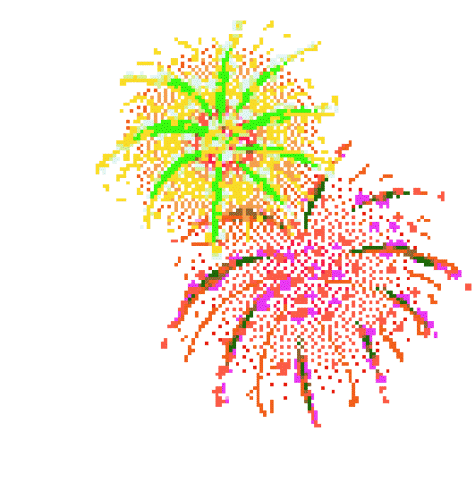 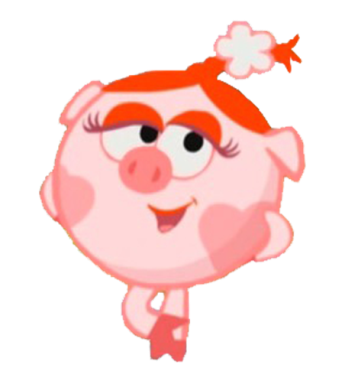 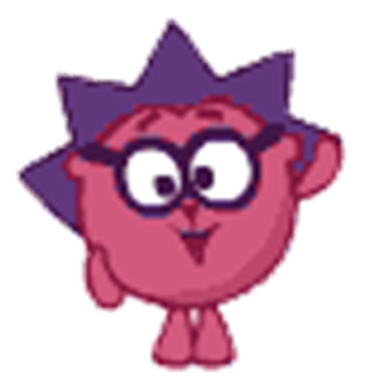